Выполнила: Касенова Саламат
Проверил: Касымбе
Семейство луковые
Лу́ковые (лат. Alliáceae) — семейство однодольных растений порядка Спаржецветные (Asparagale), объединяющее, по современным представлениям, 16родов, распространённых на всех континентах, кроме Австралии и Антарктиды.

К луковым относится крупный (до 300 видов) род Лук, включающий такие хорошо известные в России полезные растения, как репчатый лук, лук-порей, лук-шалот,чеснок, лук-батун, черемша, лук Моли и другие.
Ботаническое описание
Луковые — многолетние травы с луковицами, клубнелуковицами или иногда корневищами
Растения имеют луковицу или корневище.

Соцветия зонтиковидные, при основании с покрывалом. 

Формула цветка: * ♂♀ Р₃₊₃ А₃₊₃ G₍₃₎ 

Плод — коробочка, вскрывающаяся по гнёздам.
представители
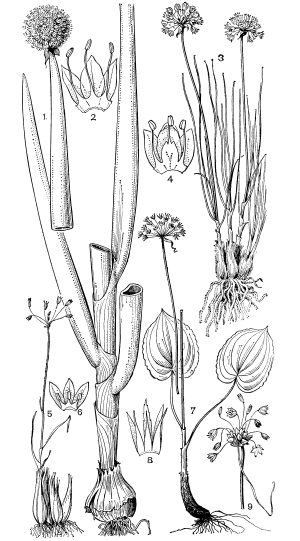 Лук алтайский (Allium altaicum): 
1 - общий вид; 
2 - сегменты околоцветника с тычинками. 
Лук многокорневой (A. polyrhiza): 3 - общий вид; 
4 - сегменты околоцветника с тычинками. 
Лук щетинолистный (A. setifolium): 
5 - общий вид; 
6 - сегменты околоцветника с тычинками. 
Лук функиелистный (A. funkiifolium): 
7 - общий вид; 
8 - сегменты околоцветника с тычинками. 
Лук огородный (A. oleraceum): 
9 - соцветие с луковичками при основании цветоножек и длинным листочком покрывала.
представители
Лук Шуберта (Allium schubertii): 
1 - общий вид; 
2 - сегменты околоцветника с тычинками. 
Лук мутовчатый (A. verticillatum): 
3 - общий вид; 
4 - коробочка с оставшимися столбиком, тычинками, сегментами околоцветника. 
Лук странный (A. paradoxum): 
5 - общий вид; 
6 - раскрывшаяся коробочка с оставшимися сегментами околоцветника; 
7 - семя с элайосомой. 
Лук приземный (A. chamaemoly): 
8 - общий вид; 
9 - коробочка.
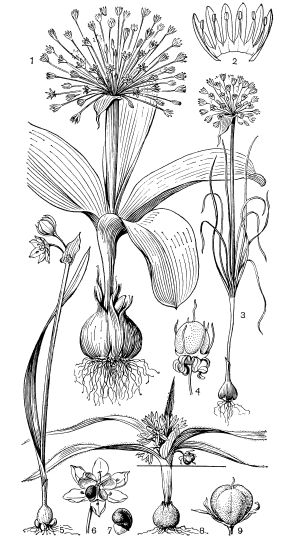 представители
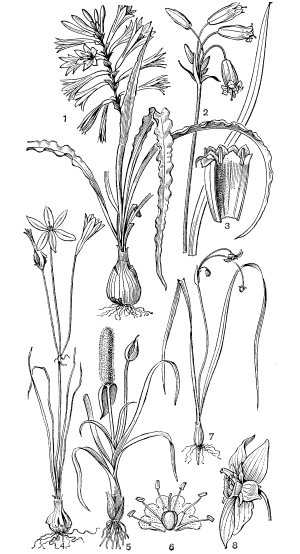 Гесперокаллис волнистый (Hesperocallis undulata): 
1 - общий вид. 
Бродиея ярко-красная (Brodiaea coccinea): 
2 - цветонос с соцветием; 
3 - сегменты околоцветника с тычинками и чередующимися с ними стаминодиями. Милла двуцветковая (Milla biflora): 
4 - общий вид. 
Милула колосистая (Milula spicata): 
5 - общий вид; 
6 - цветок в развернутом виде. 
Гилисия злаковая (Gilliesia graminea): 
7 - общий вид; 
8 - цветок с привенчиком при основании сегментов околоцветника.
Распространение и экология
Особенно разнообразно семейство представлено в Средиземноморье, на Кавказе, вСредней Азии, преимущественно в сухих районах.
Таксономическое положение
Современная классификация APG II рассматривает Луковые в качестве семейства из порядка Спаржецветные. В более старой системе Кронквиста эта группа растений рассматривалась как подсемейство Alloideae L., входящее в состав семейства Лилейные (Liliaceae).
Значение и применение
Химический состав луковых: сахара 9 %, белки до 3 %, минеральные вещества до 1,2 %, витамины В1, В2 и С, эфирные масла, гликозиды, фитонциды